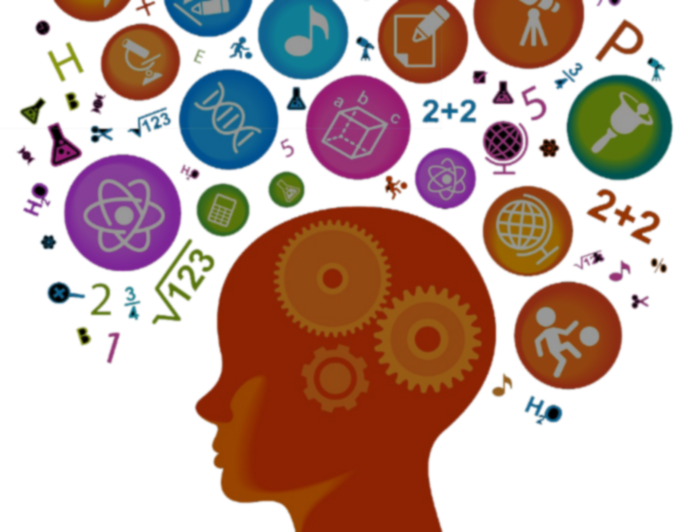 স্বাগতম
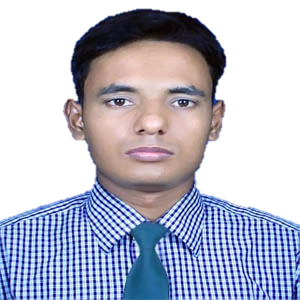 পরিচিতি
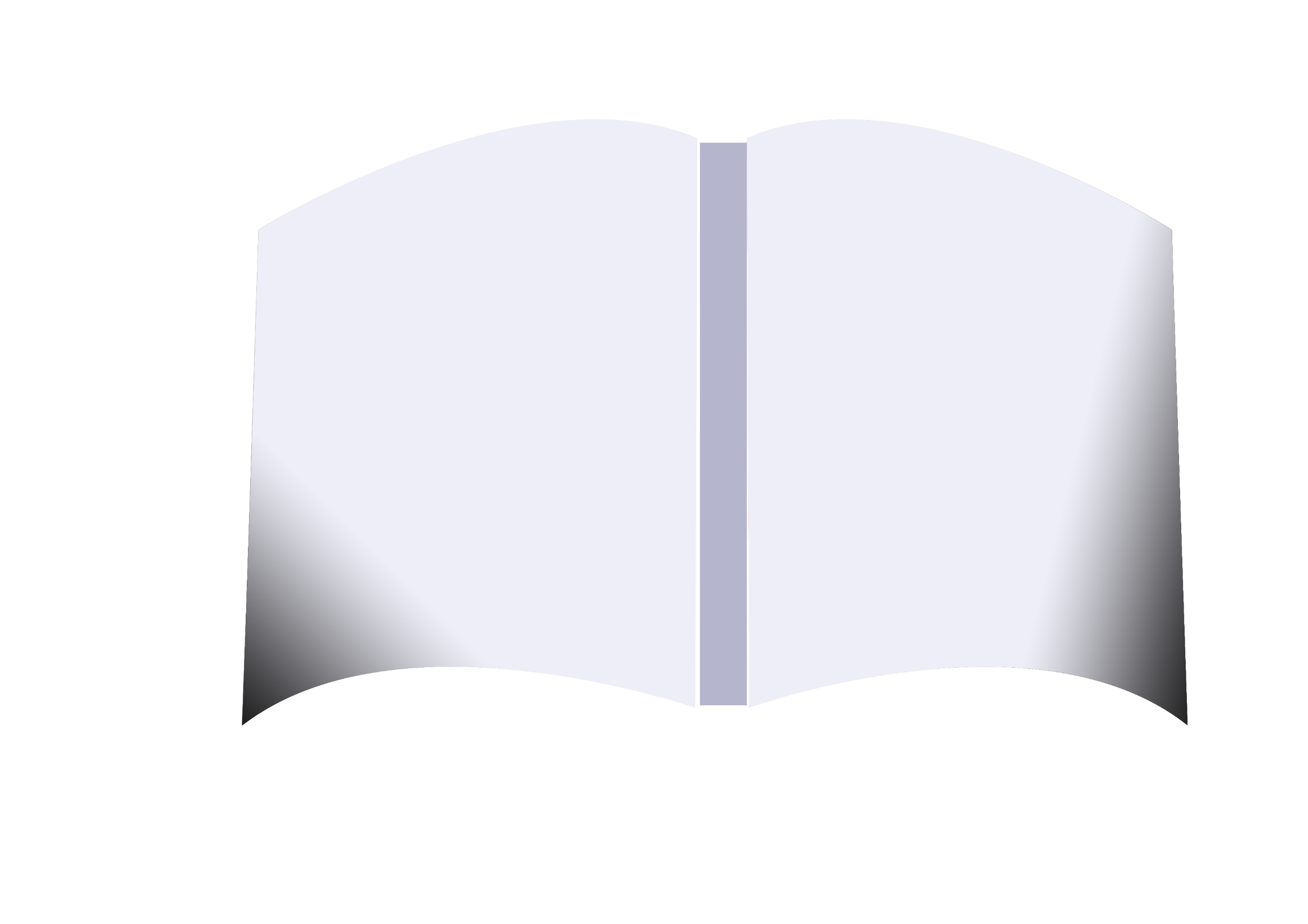 পাঠ
শিক্ষক
সৌরভ দেবনাথ
বিষয়ঃ তথ্য ও যোগাযোগ প্রযুক্তি
  শ্রেণিঃ ৬ষ্ঠ 
  অধ্যায়ঃ দ্বিতীয় ।
  সময়ঃ ৪৫ মিনিট ।
সহকারি শিক্ষক (আই সি টি)
কোনাপাড়া উচ্চ বিদ্যালয়,
ঈশ্বরগঞ্জ, ময়মনসিংহ ।
ই-মেইলঃ souravcse02@gmail.com
ব্যক্তি বিশেষ এর ক্ষেত্রে...
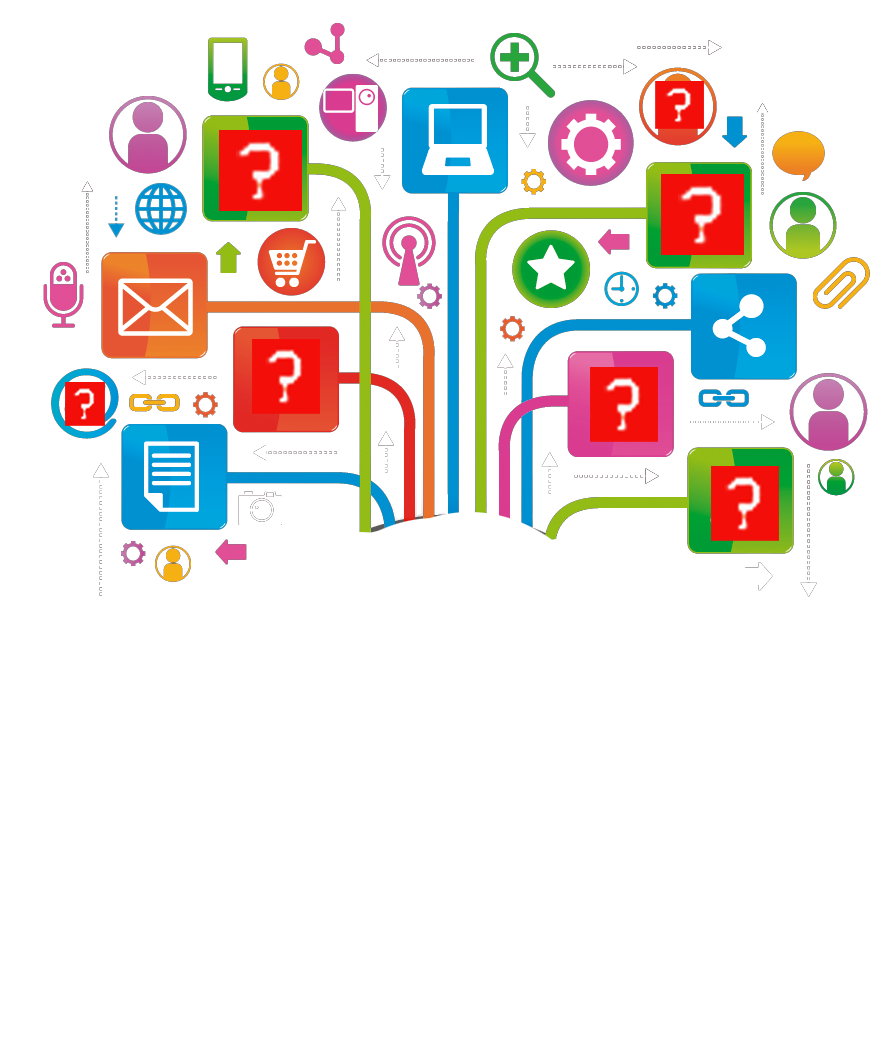 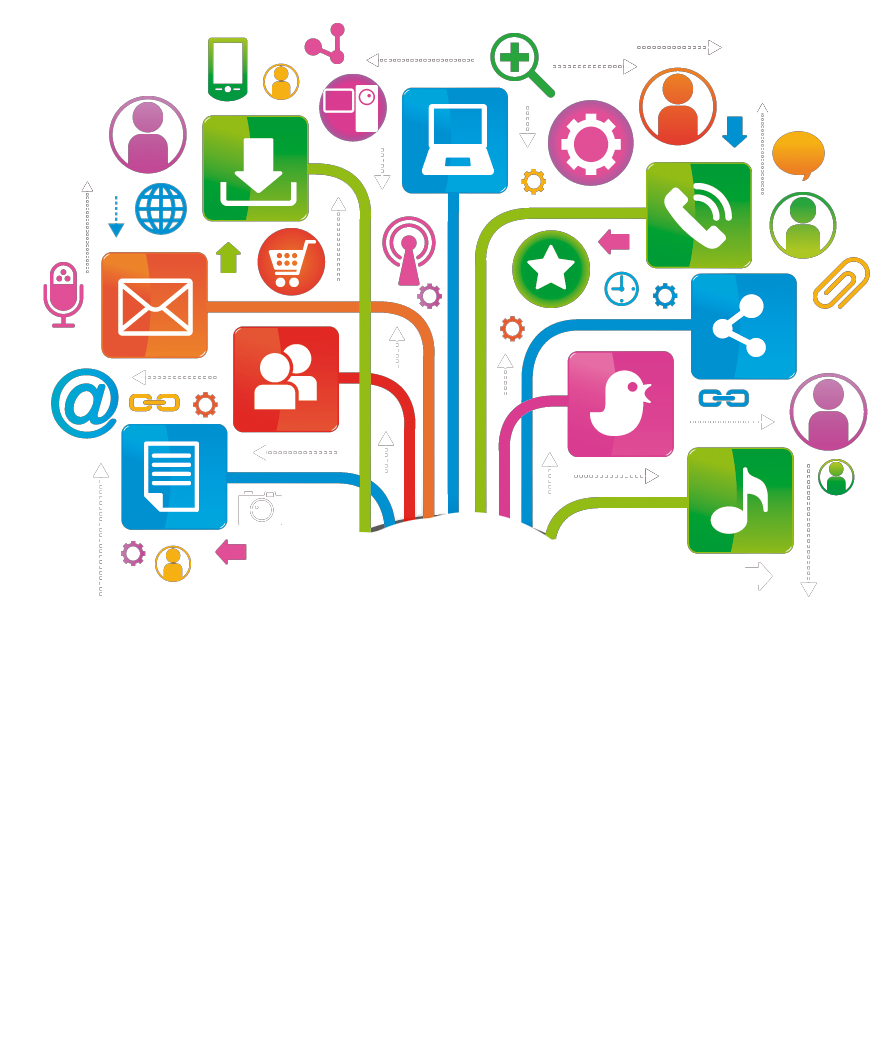 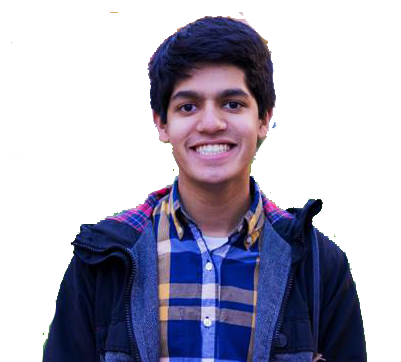 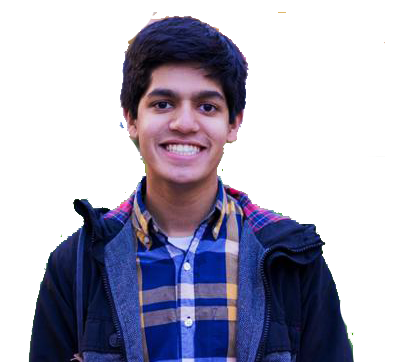 কিছু দিন পর
কম্পিঊটার এর ক্ষেত্রে...
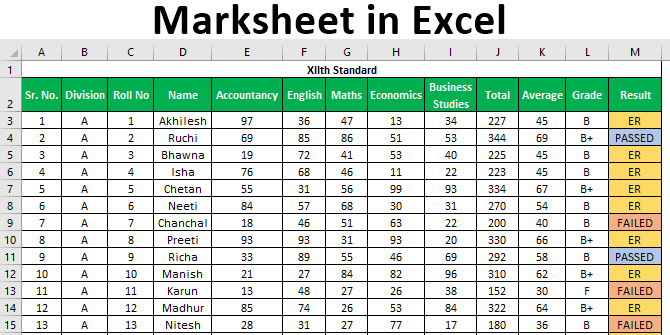 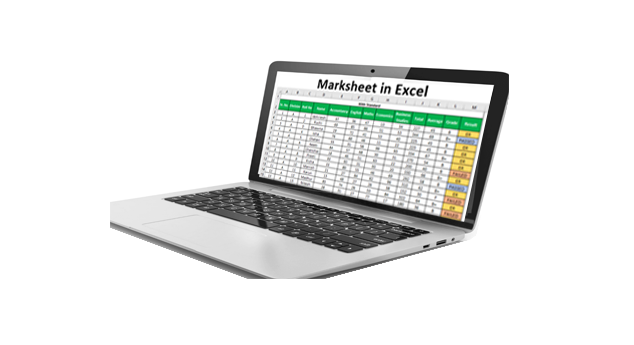 কিছু দিন পর
কম্পিঊটার এর ক্ষেত্রে...
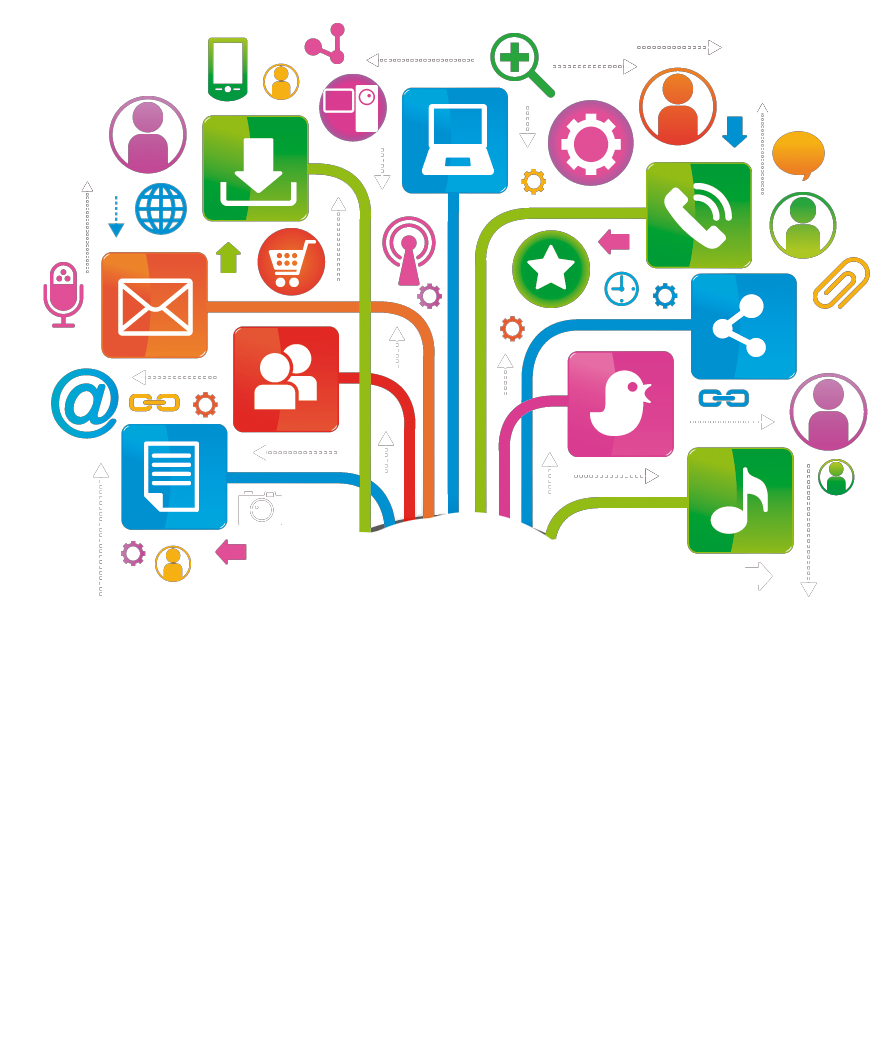 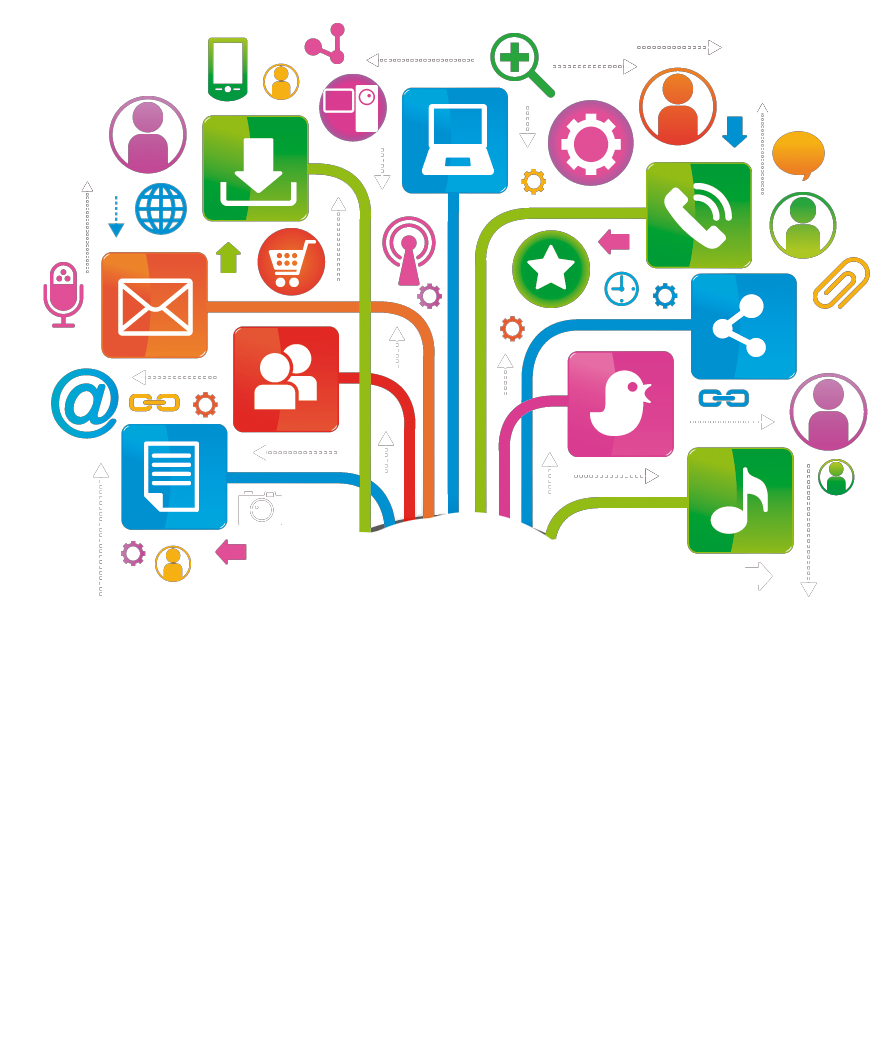 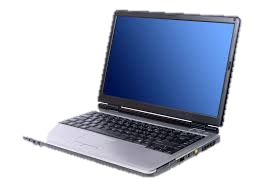 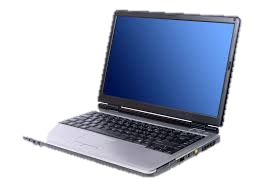 কিছু দিন পর
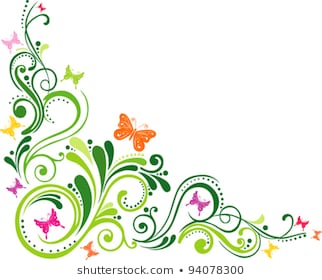 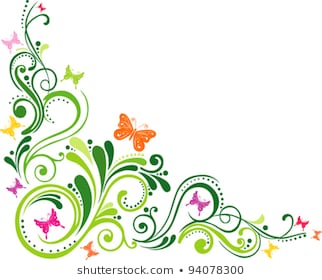 আজকের আলোচনার বিষয়...
মেমোরি ও স্টোরেজ ডিভাইস
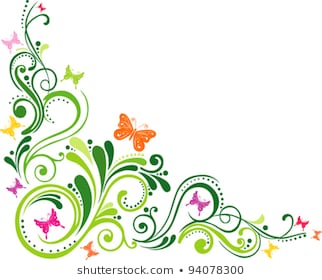 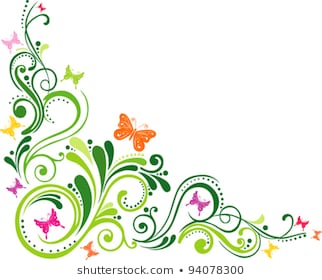 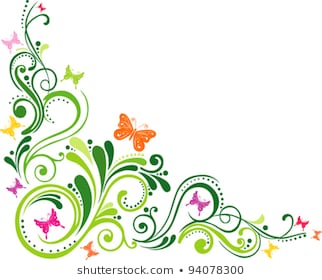 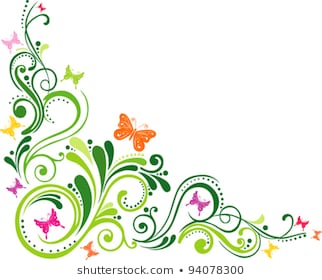 শিখনফল
১। মেমোরি কি তা বর্ণনা করতে পারবে ।
২। মেমোরির প্রকারভেদ বর্ণনা করতে পারবে ।
৩। মেমোরি এর গুরুত্ব ব্যাখ্যা করতে পারবে ।
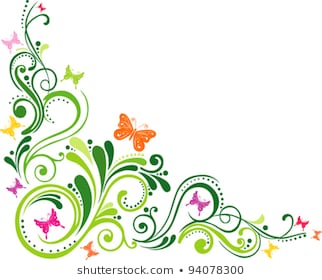 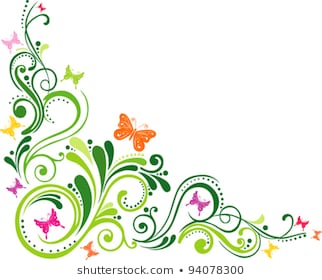 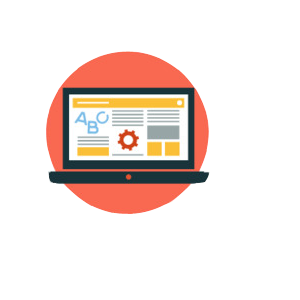 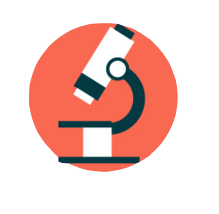 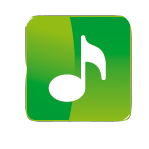 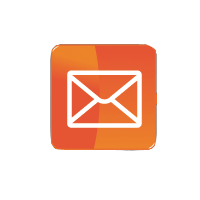 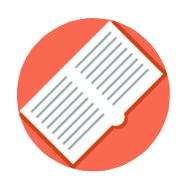 মেমোরি
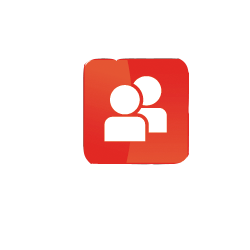 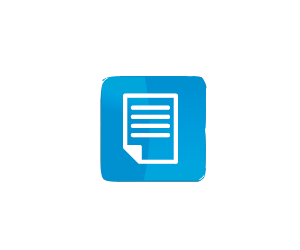 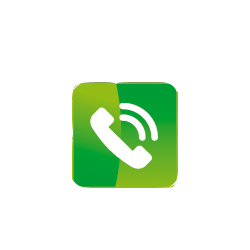 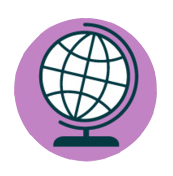 মেমোরি এর প্রকারভেদ...
মেমোরি
প্রধান মেমোরি
সহায়ক মেমোরি
প্রধান মেমোরি এর প্রকারভেদ...
র‍্যাম / অস্থায়ী মেমোরি
RAM= Random Access Memory.
প্রধান মেমোরি
রম/ স্থায়ী মেমোরি
R0M= Read Only Memory.
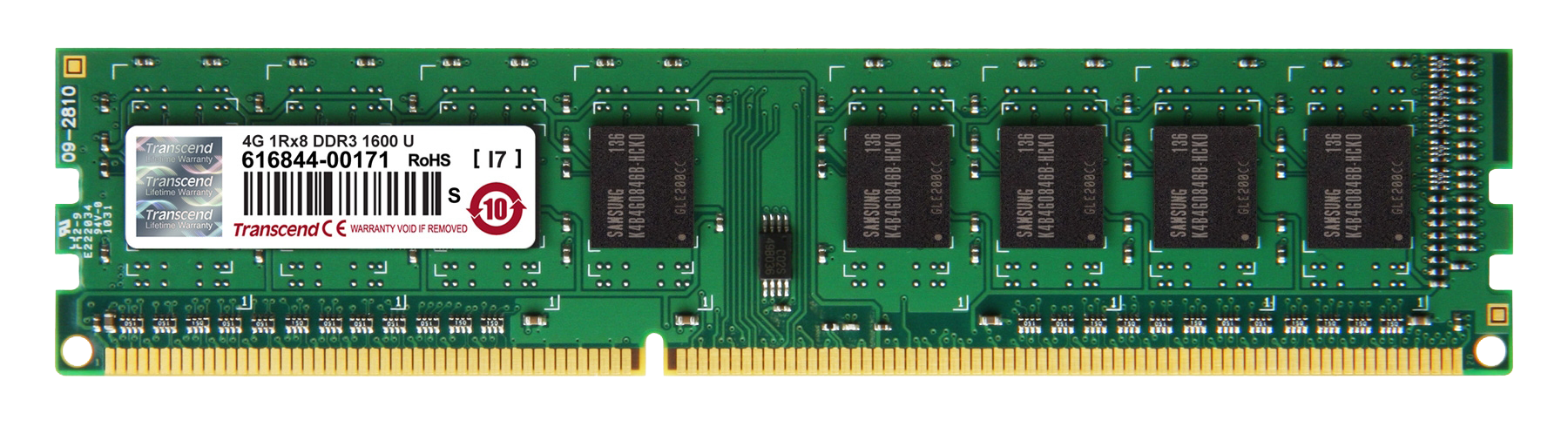 র‍্যাম/ অস্থায়ী মেমোরি
কোম্পানি কর্তৃক প্রদত্ত তথ্য বা ঊপাত্ত, যা আমরা কখনও পরিবর্তন বা সংযোজন করতে পারি না ।
রম / স্থায়ী মেমোরি
সহায়ক মেমোরি...
হার্ড ডিস্ক
ফ্লপি ডিস্ক
সহায়ক মেমোরি
সিডি ডিস্ক / ডিভিডি ডিস্ক
পেন ড্রাইভ
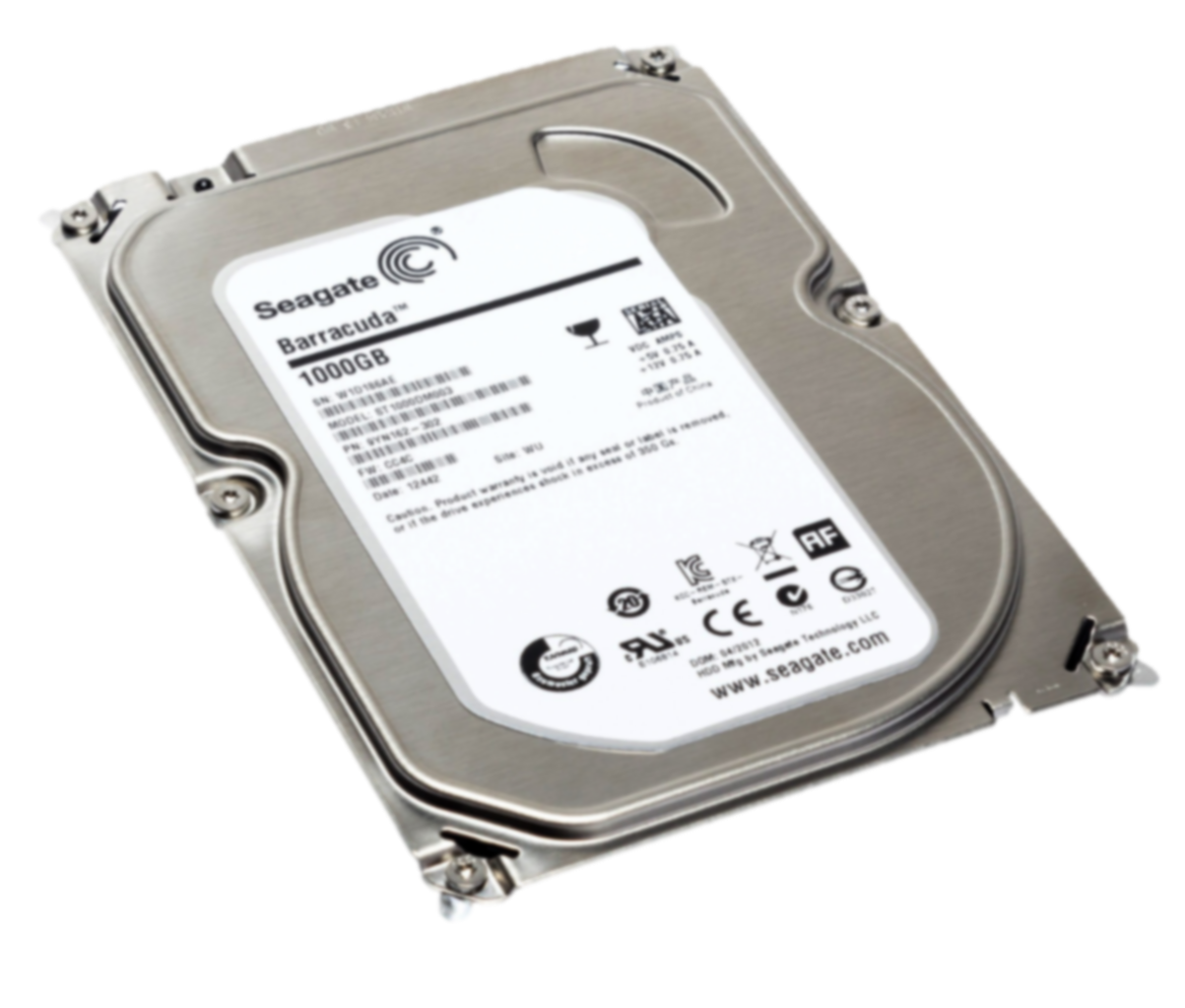 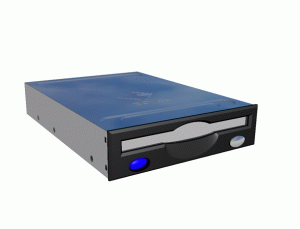 ফ্লপি ডিস্ক
হার্ড ডিস্ক
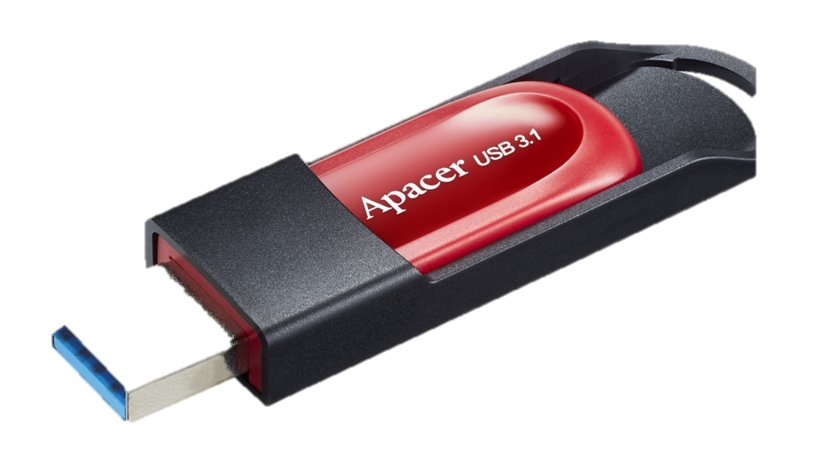 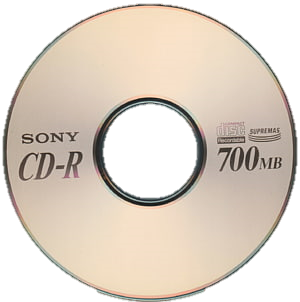 সিডি ডিস্ক / ডিভিডি ডিস্ক
পেন ড্রাইভ
একক কাজ
১। এক গিগা র‍্যামে কত শব্দের সমান তথ্য রাখা যায় ?
১ লক্ষ
১০ লক্ষ
২০ হাজার
২। হার্ড ডিস্ক প্রতি মিনিটে কত বার ঘুরে ?
২৪০০-৭২০০ বার
৫৪০০-৭২০০ বার
২০০-৫৬০ বার
৩। স্থায়ী মেমোরি কোনটি ?
রম
পেন ড্রাইভ
র‍্যাম
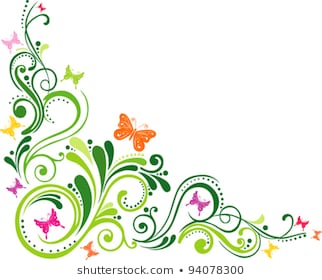 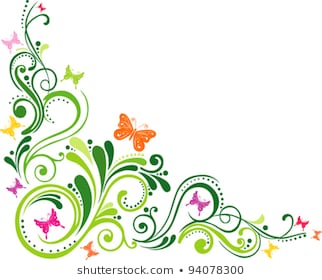 বাড়ির কাজ
মেমোরি ও স্টোরেজ ডিভাইস কি ? মেমোরি ও স্টোরেজ ডিভাইস এর গুরুত্ব বর্ণনা করে নিয়ে আসবে ।
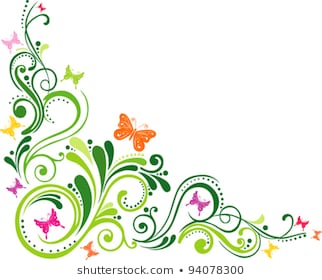 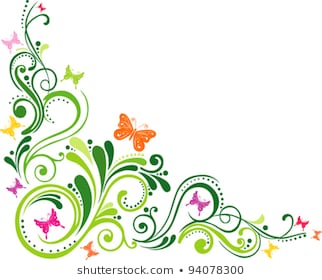 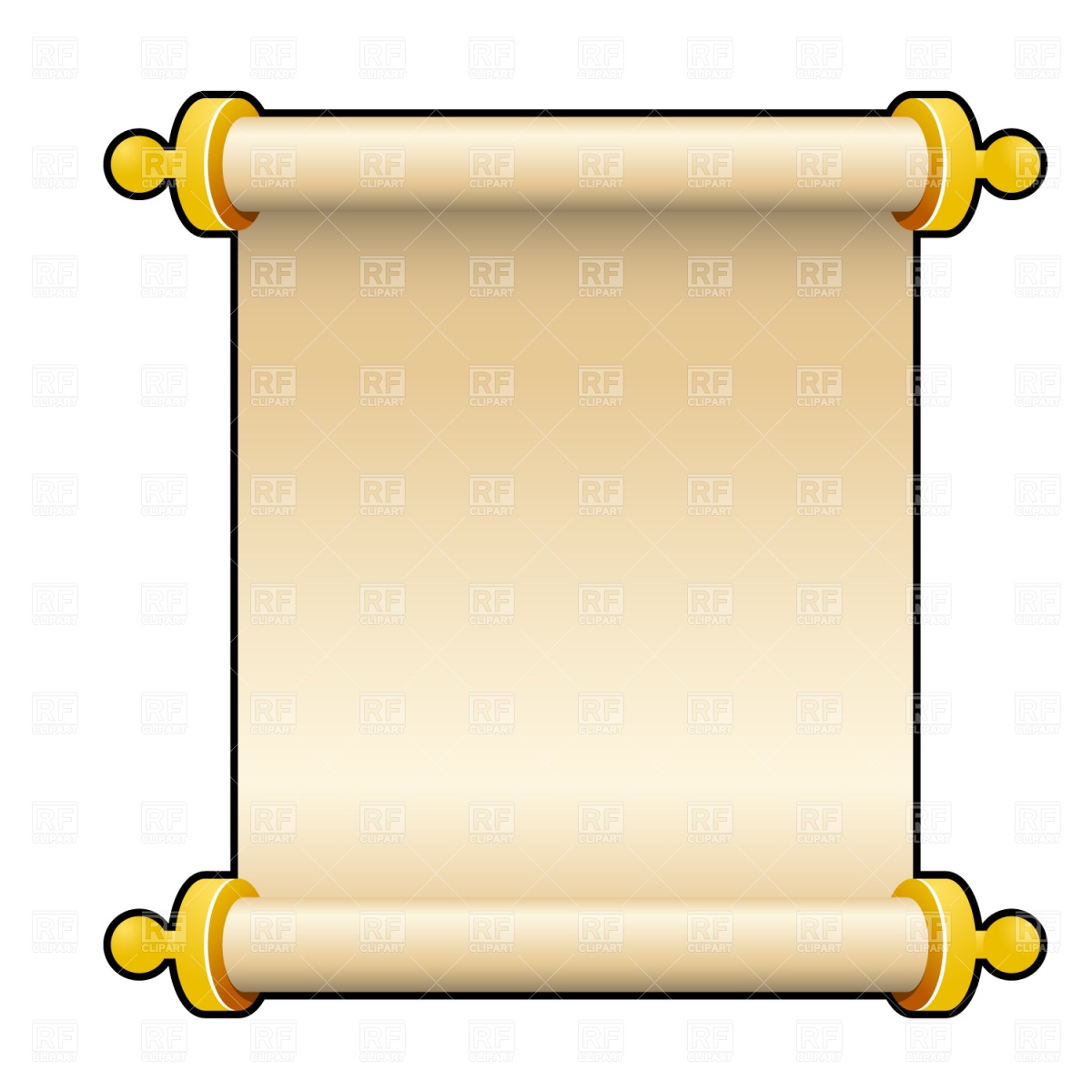 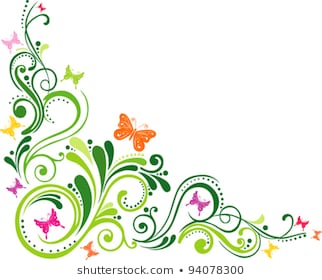 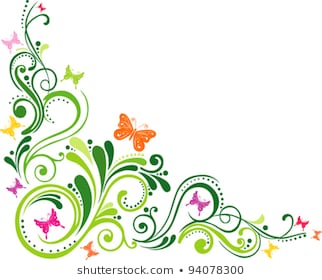 ধন্যবাদ
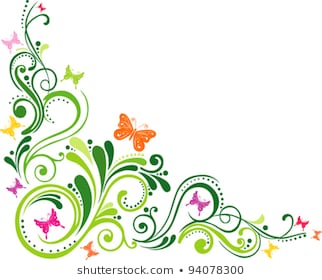 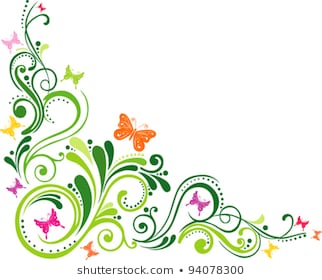